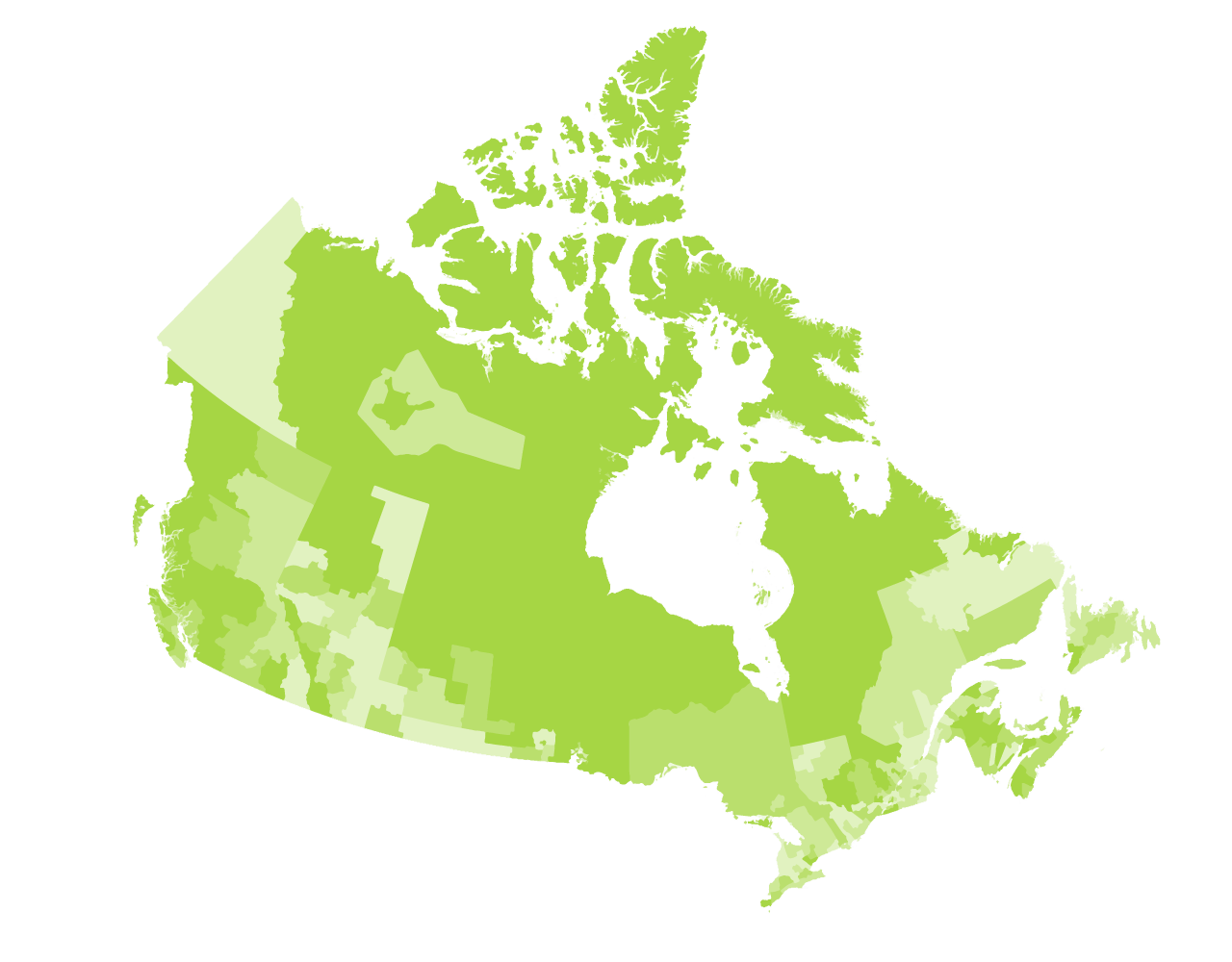 Beyond 20/20 Orientation with Q&A


Tuesday, December 5, 2023, 1:30 pm to 3:00 pm ET
Presented by Michael Ditor, Senior AnalystCommunity Data Program
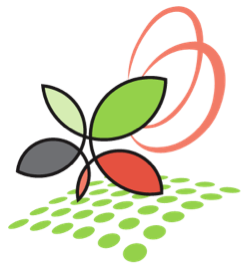 Agenda
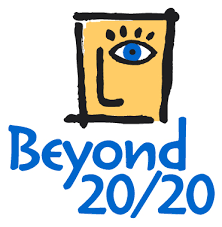 Live demo on how to use Beyond 20/20
Arranging dimensions
Showing/hiding items
Exporting data in other formats
General questions
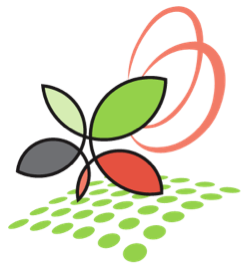 Beyond 20/20
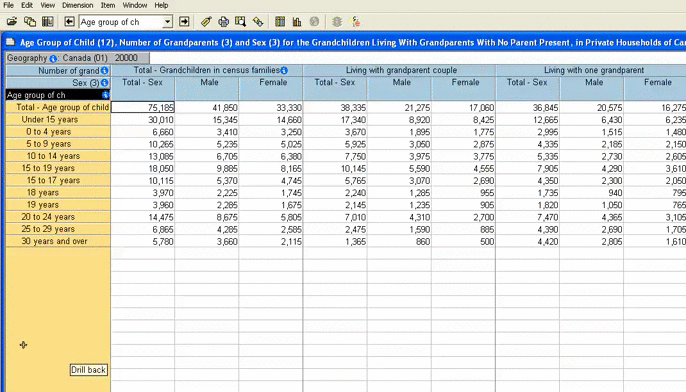 What to use it for:
Access most of the data tables available in the CDP catalogue 
StatsCan software
Can be used to manipulate multi-dimensional tables and zero in on the data you need before bringing data into excel
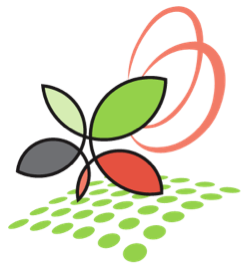 Want To Download Beyond 20/20 Software & Guide? Check out our Beyond 20/20 Resources on the CDP Website
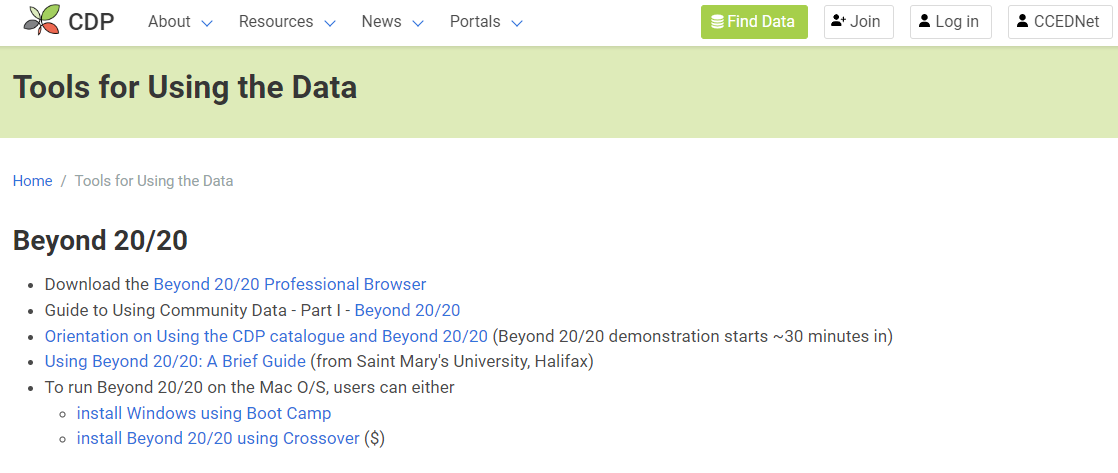 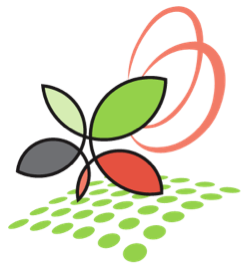 Thanks for listening! 
Contact us any time with questions.
www.communitydata.ca 

information@communitydata.ca
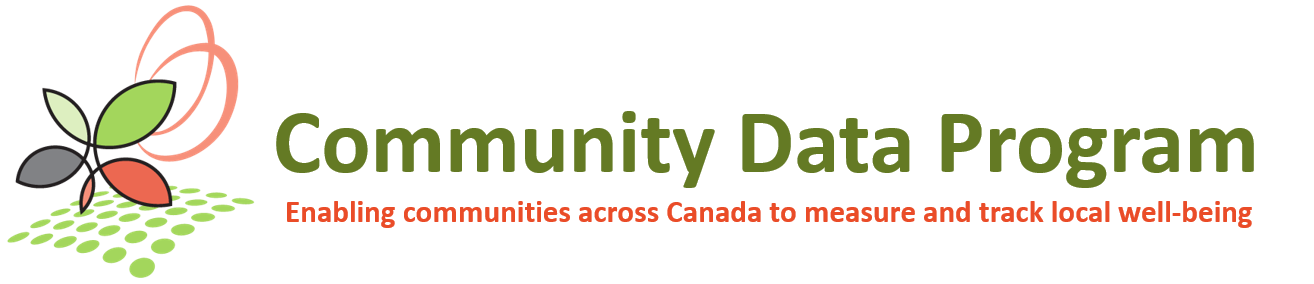 [Speaker Notes: Sasha]